Group Addressed Frame Delivery Methods for MLO
Date: 2021-1-19
Authors:
Slide 1
Qi Wang, et al., Apple Inc.
Overview
Per 11be SFD [1], groupcast frames (GCFs) are transmitted independently over multiple links of MLD, and a non-AP MLD needs to select one link to receive GCFs.   
As a result, a non-AP MLD can receive undetectable duplicated GCFs when switching link. 
We propose group addressed frame delivery methods to enable duplicate detection . 
We also propose to use a single GTK, PN space for group addressed frame delivery for MLO.
Slide 2
Qi Wang, et al., Apple Inc.
SNS 1 defined in 802.11 (Pre-11be)
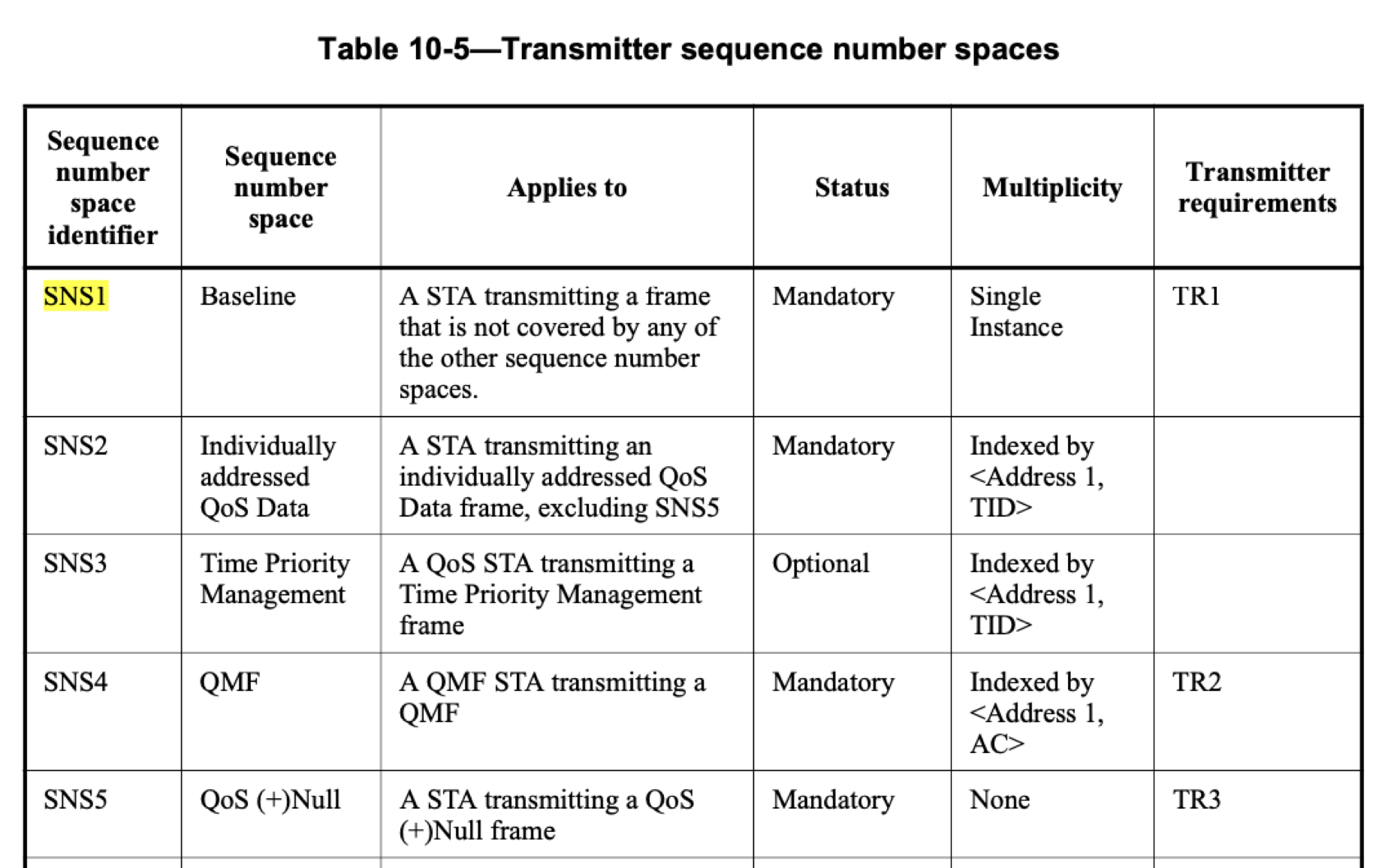 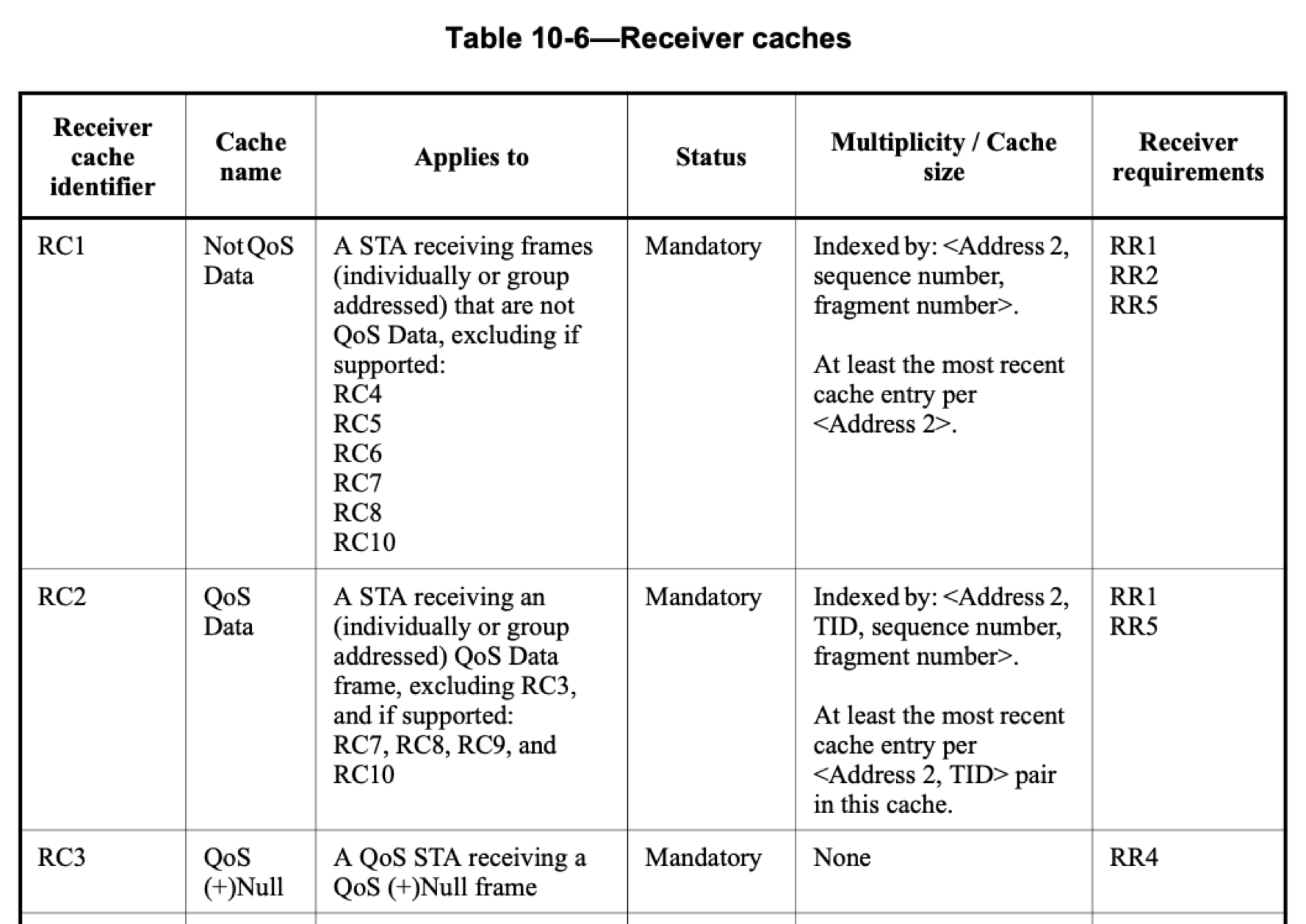 SNS1 is used by: 

-- Groupcast data (QoS, non-QoS);  
-- Groupcast management frames.
-- Unicast data (Non-QoS);
-- Unicast management frames.
Slide 3
Qi Wang, et al., Apple Inc.
Problem of Duplicate Detection
A GCF is transmitted independently on all links, with its SN assigned by the per link SNS1 independently. 
When a STA switches link, it might receive undetectable duplicated GCFs. 
STAs may need to switch link at any time.  Selective timing for link switch to avoid undetected duplicates,  as proposed in [2], is not workable.
GC-Data frame
AP1 
SNS1_1
AP2 
SNS1_2
AP3 
SNS1_3
GC-Data frame (SN = n1)
GC-Data frame (SN = n2)
Link 1
Link 3
Link 2
STA1
STA2
STA3
Undetected  duplicate with link switch 
(false negative)
Slide 4
Qi Wang, et al., Apple Inc.
Significant Limitation On Link Switch (1)
Case 1: With NO incoming GCFs between DTIM Beacon 1 and DTIM Beacon 2
DTIM Indication 
G-BU_link 1= 1
G-BU_link 2 =1
DTIM Indication 
G-BU_link 1 = 0
G-BU_link 2 = 0
Condition for link switch to avoid duplicates
DTIM 
Beacon 1
DTIM 
Beacon 2
Link 1
Wait time for link switch
Intended link switch time
Actual link switch time
DTIM Indication
G-BU_link 1  
G-BU_link 2 = 0
DTIM Indication
G-BU_link 1 = 0 
G-BU_link 2 = 1
Link 2
Wait time for link switch can be one DTIM Beacon Interval
Slide 5
Qi Wang, et al., Apple Inc.
Significant Limitation On Link Switch (2)
Case 2: With incoming GCFs
DTIM Indication 
G-BU_link 1 = 1
G-BU_link 2 = 1
DTIM Indication 
G-BU_link 1= 1
G-BU_link 2 =1
DTIM Indication 
G-BU_link 1 = 1
G-BU_link 2 = 1
GCFs
GCFs
GCFs
GCFs
DTIM 
Beacon 3
DTIM 
Beacon 1
DTIM 
Beacon 2
Link 1
Wait time for link switch
Intended link switch time
DTIM Indication
G-BU_link 1 = 1
G-BU_link 2 = 1
DTIM Indication 
G-BU_link 1 = 1 
G-BU_link 2 = 1
DTIM Indication
G-BU_link 1 = 1 
G-BU_link 2 = 1
GCFs
GCFs
GCFs
GCFs
Link 2
Wait time for link switch can be indefinite!
Slide 6
Qi Wang, et al., Apple Inc.
Proposal: New SNS Design (1)
AP MLD
SNS_new_shared: 
GC-data, GC-Mgmt, UC-Mgmt (ML)
Create a new SNS that is shared across all links, SNS_new_shared, used by: 
Groupcast data (QoS, non-QoS) frames
Groupcast management frames
Unicast management frames (ML) (i.e., generated at the ML level)
Note: SNS_new_shared may have multiplicity distinguished by Address 1, TID, frame type, etc.
AP1 
SNS1_1: 
UC-data (non-QoS)
UC-Mgmt (Local)
AP3
SNS1_3: 
UC-data (non-QoS)
UC-Mgmt (Local)
AP2 
SNS1_2: 
UC-data (non-QoS)
UC-Mgmt (Local)
Link 1
Link 2
Link 3
STA2
STA1
STA3
The existing per link SNS1 remains to be used by: 
Unicast data (non-QoS)
Unicast management frames (local) (i.e., generated at the local AP level)
Slide 7
Qi Wang, et al., Apple Inc.
Proposal: New SNS Design (2)
Alternatively, unicast management frames (local) with recipient to be non-AP MLD can use SNS_new_shared instead of per link SNS1.
A non-AP MLDs uses  <address 1= group address,  sequence number (SN) > for duplicate GCF detection.
Slide 8
Qi Wang, et al., Apple Inc.
Proposal: Single GTK and PN Space for GCF Delivery for MLO (1)
Proposal (unified unicast and groupcast approach):
11be SFD:
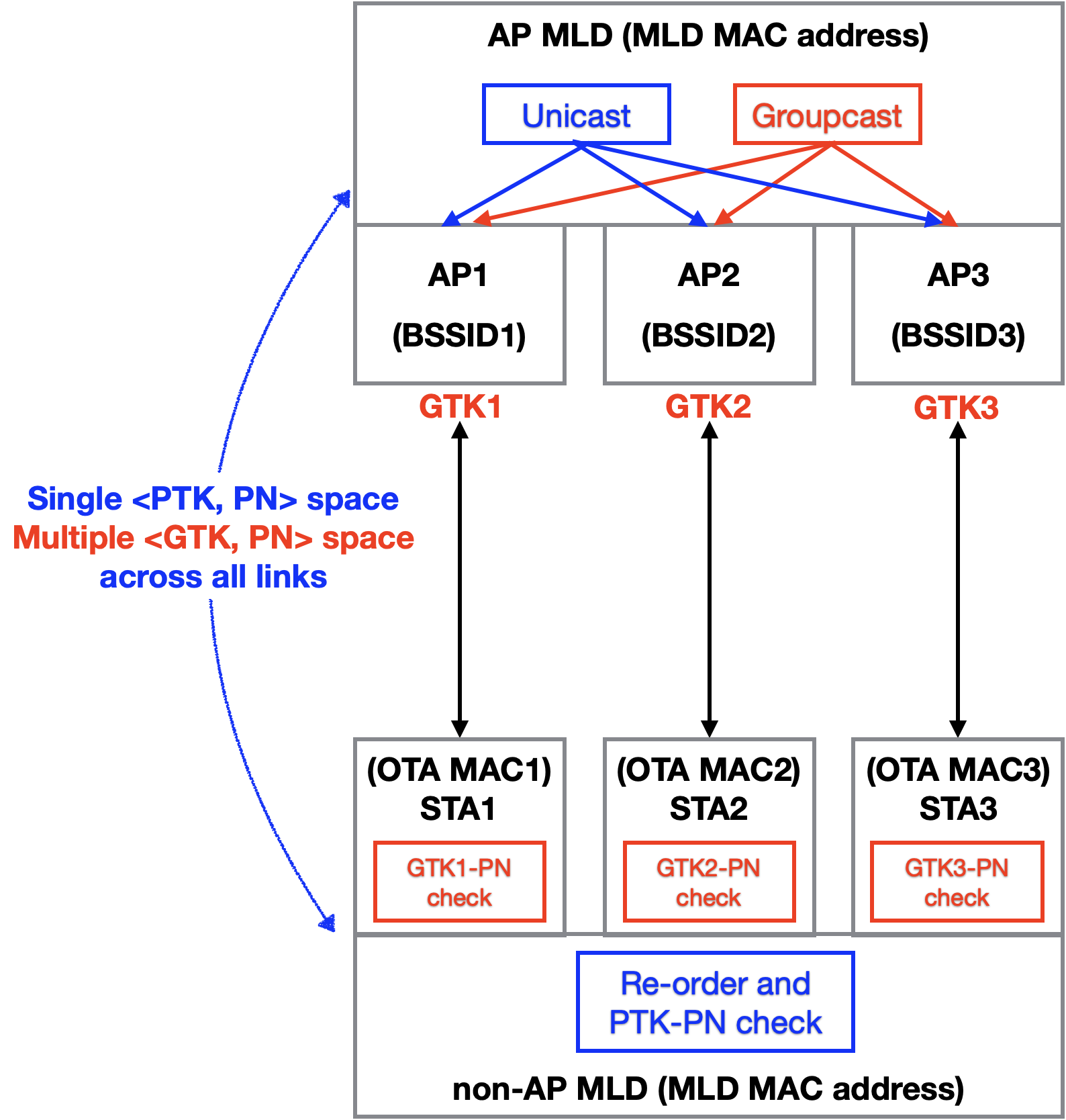 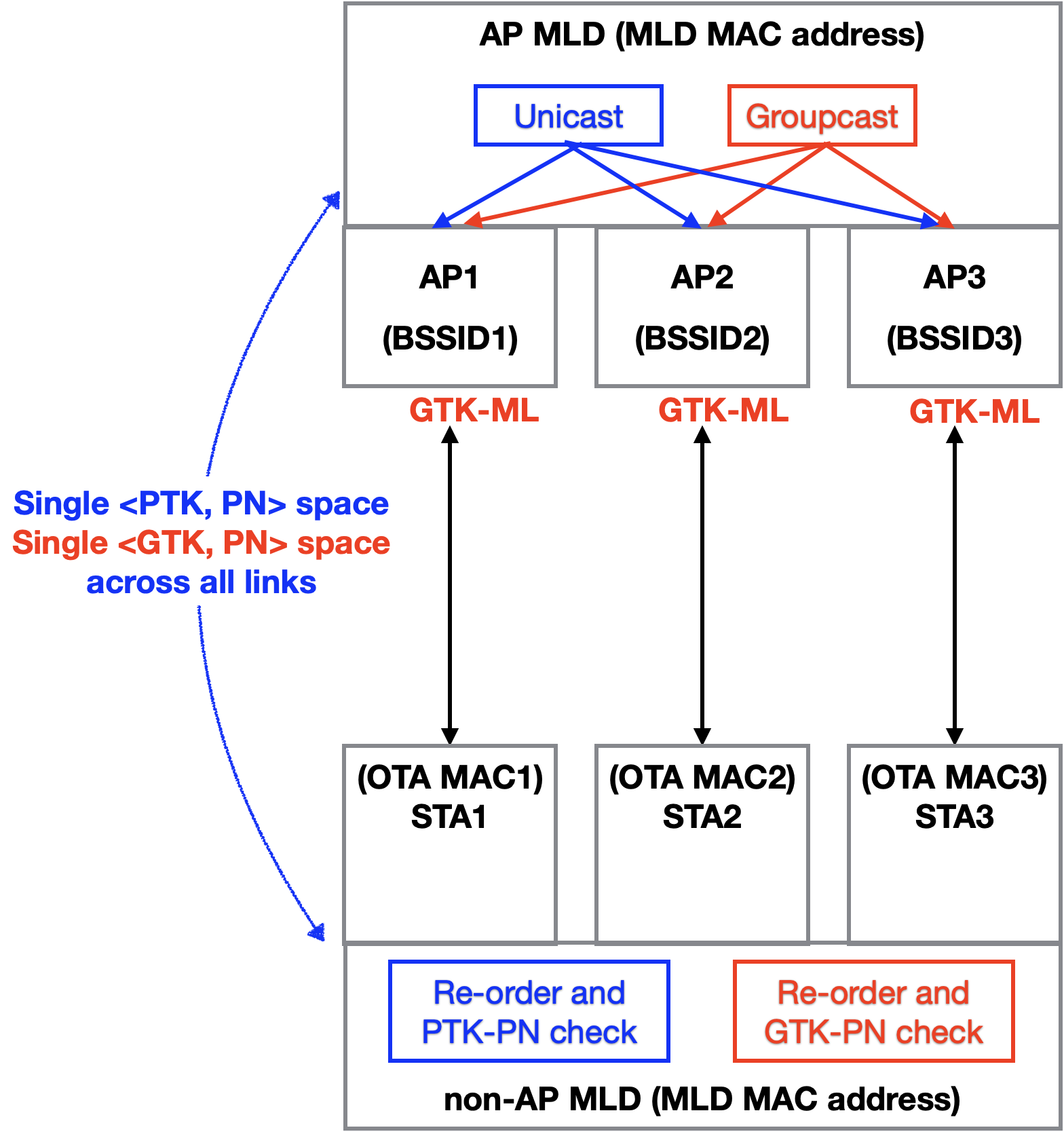 Slide 9
Qi Wang, et al., Apple Inc.
Summary
The group addressed frame delivery method described in 11be SFD can cause undetected duplicates at non-AP MLDs. 
We have proposed to use a new shared SNS to enable duplicate detection of group addressed frames by non-AP STAs. 
We have also proposed to use a single and common GTK, PN space for group addressed frame delivery on all links.
Slide 10
Qi Wang, et al., Apple Inc.
Reference
[1] IEEE 802.11-19/1262r22, “Specification framework for 11be”, Edward Au, Huawei
[2] IEEE 802.11-20/0903r10, “Multi-link group addressed data frame delivery follow up”, Po-Kai Huang, et al., Intel
Slide 11
Qi Wang, et al., Apple Inc.
SP1
Do you support to use a common SNS shared across all links of MLD for the transmission of: 
Group addressed data (QoS, non-QoS) frames
Group addressed management frames
Slide 12
Qi Wang, et al., Apple Inc.
SP2
Do you support to use a common SNS shared across all links of MLD for the transmission of: 
Unicast management frames (ML) (i.e., generated at the ML level)
Optionally, unicast management frames (Local) (i.e., generated at the local AP level) whose recipients are a STA affiliated with a non-AP MLD
Slide 13
Qi Wang, et al., Apple Inc.
SP3
Do you support to use a single and common GTK and PN space for group addressed frame delivery on all links of MLD?
Slide 14
Qi Wang, et al., Apple Inc.
Appendix
Slide 15
Qi Wang, et al., Apple Inc.
Problem with Using SNS_new_shared
The use of SNS_new_shared alone can create false positive duplicate declaration by legacy STAs. 
A corner case? Should this be addressed by the spec? 
Alternatively, we propose the method shown on next slide as its solution.
AP MLD
SNS_new_shared: 
GC-data, GC-Mgmt, UC-Mgmt (ML)
AP3
SNS1_3: 
UC-data (non-QoS)
UC-Mgmt (Local)
AP2 
SNS1_2: 
UC-data (non-QoS)
UC-Mgmt (Local)
AP1 
SNS1_1: 
UC-data (non-QoS)
UC-Mgmt (Local)
Retransmitted
UC-Mgmt frame (SN = n1)
Failed 
UC-Mgmt frame (SN = n1)
GC-Data frame (SN = n1)
Link 1
Link 3
Link 2
Incorrectly declared duplicate
(false positive)
STA2
Legacy STA
STA3
Slide 16
Qi Wang, et al., Apple Inc.
Solution to False Positive Problem
Derive a single GTK-ML, and create a new PN_gc space.
Transmit an additional copy of GCFs with MLD Address as TA.
Transmission:
Reception:
Slide 17
Qi Wang, et al., Apple Inc.